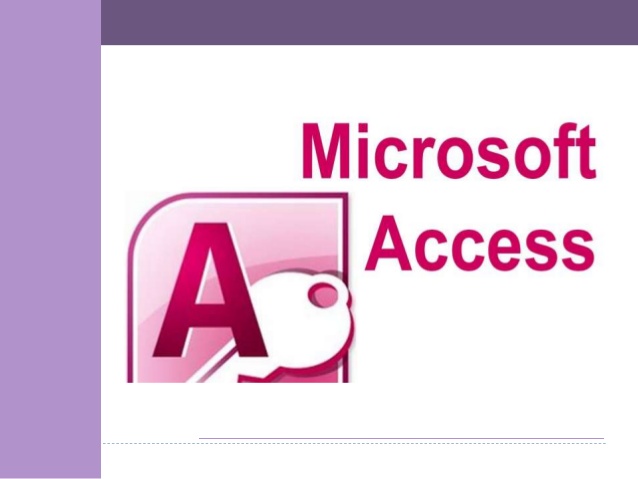 MS ACCESS
Рад са обрасцима
Попуњавање табела
Табелу можемо попуњавати на начин да у поље означено звјездицом упишете нови податак.




Како је у овом случају прво поље АutoNumber, број ће бити аутоматски додат, а остала поља у том реду можете наставити попуњавати. 
Податак у табели можете мијељати тако што га означите, обришете и унесете нови податак.
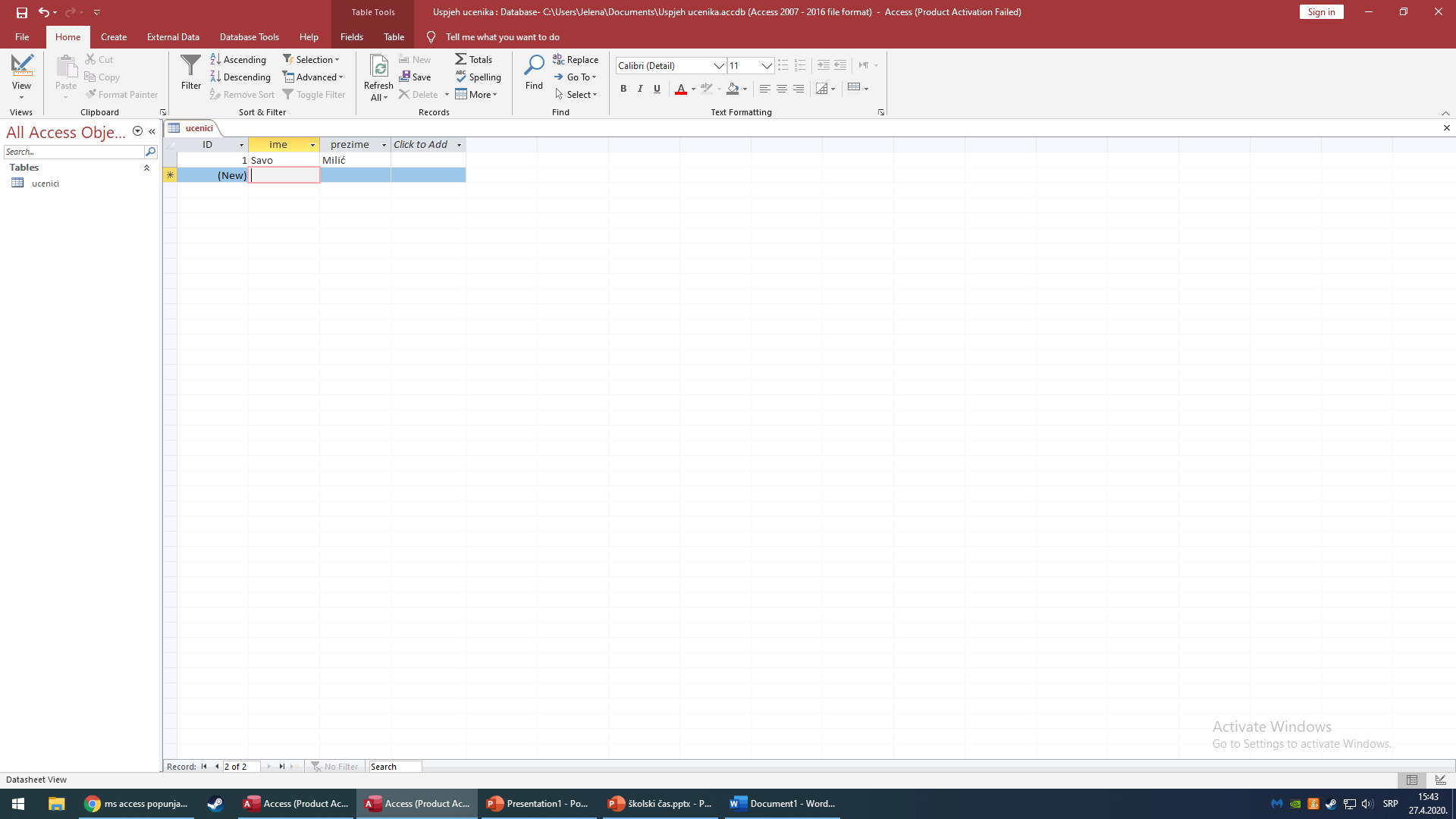 Обрасци
Табеле можете попуњавати и израдом образаца у MS Access-у.          Образац је објекат базе података чија је улога интеракција са корисником.                                                                                               Корисник при томе не види табеле, већ обрасце који приказују записе које је на тај начин лакше прегледати и мијењати.                            Access обезбјеђује неколико алатки за креирање образаца на картици Креирање (Create), од којих свака омогућава да образац креирате једним кликом.
Аутоматско креирање обрасца
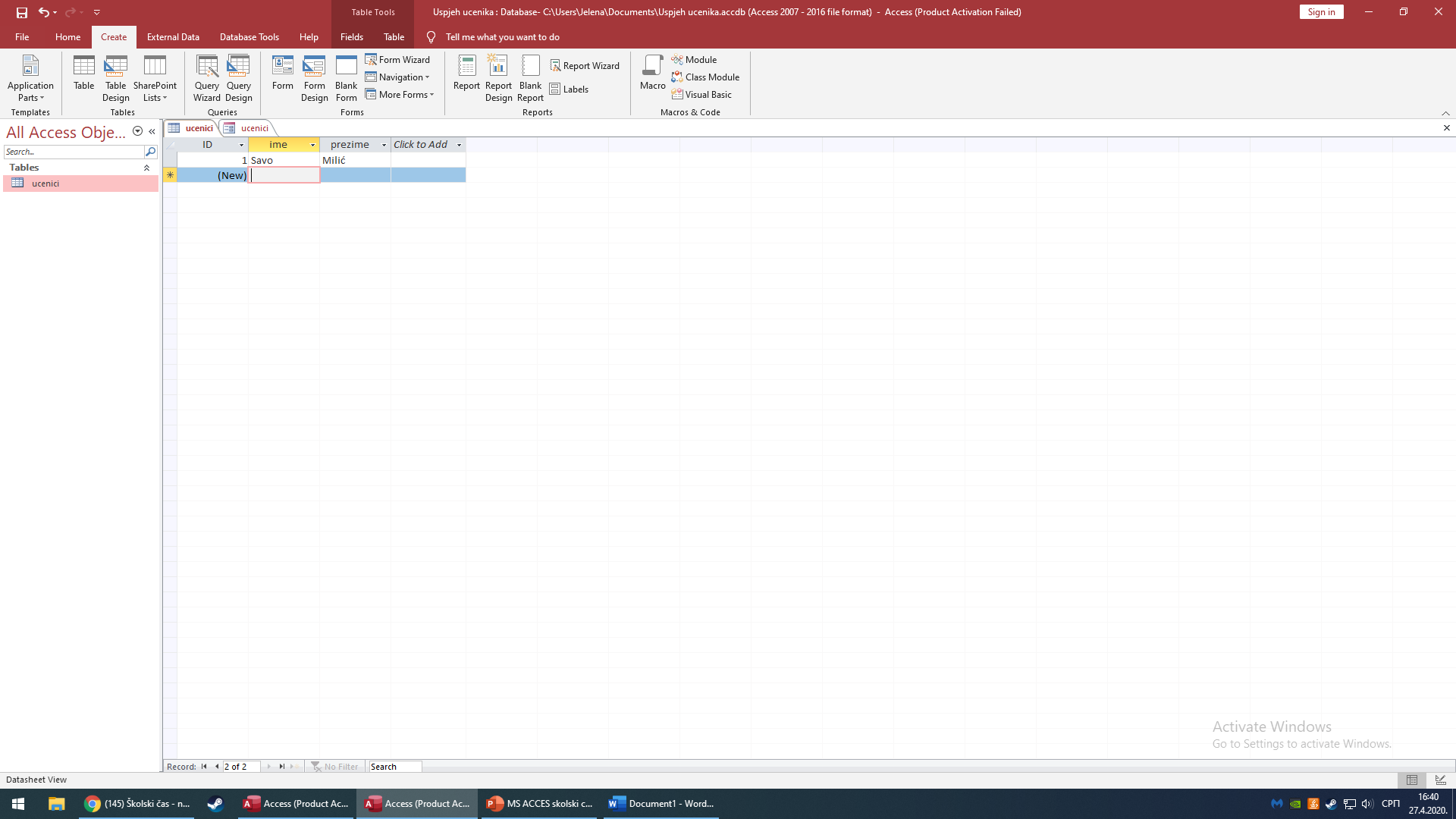 Креирање помоћу чаробњака
Самостално прављење обрасца
Ако желите да изаберете поља која се појављују у обрасцу, можете користити чаробњака за обрасце.
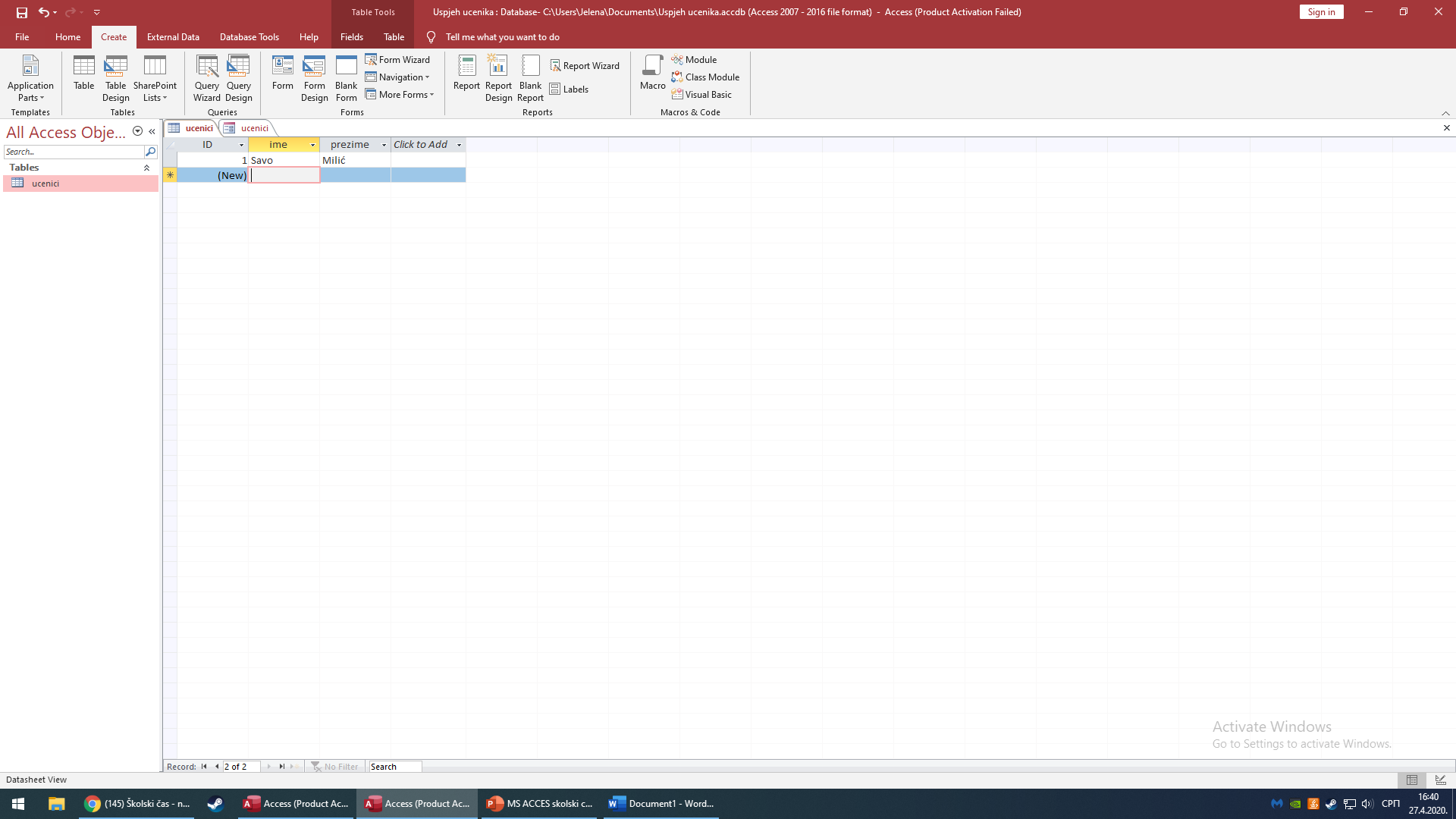 1
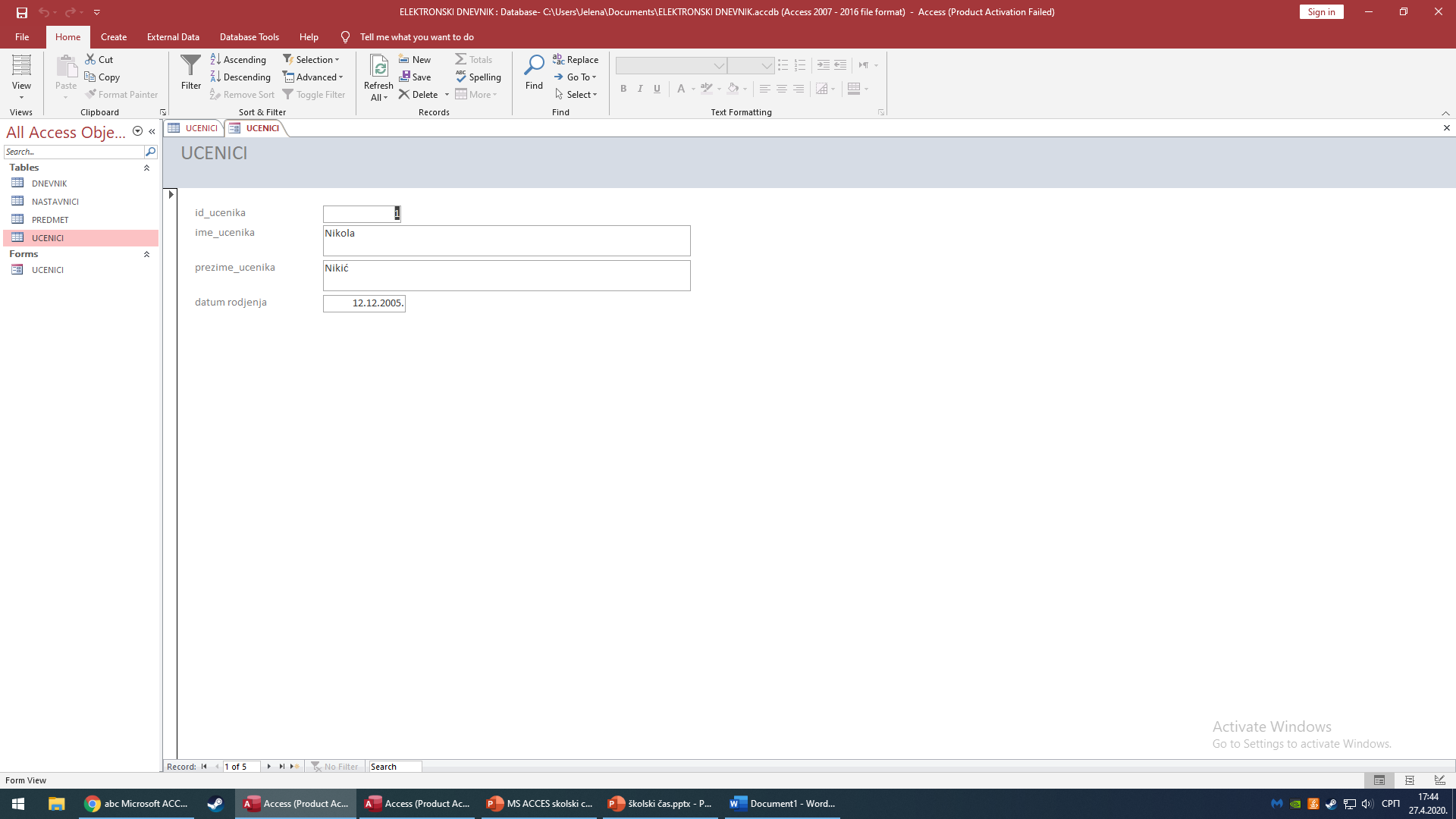 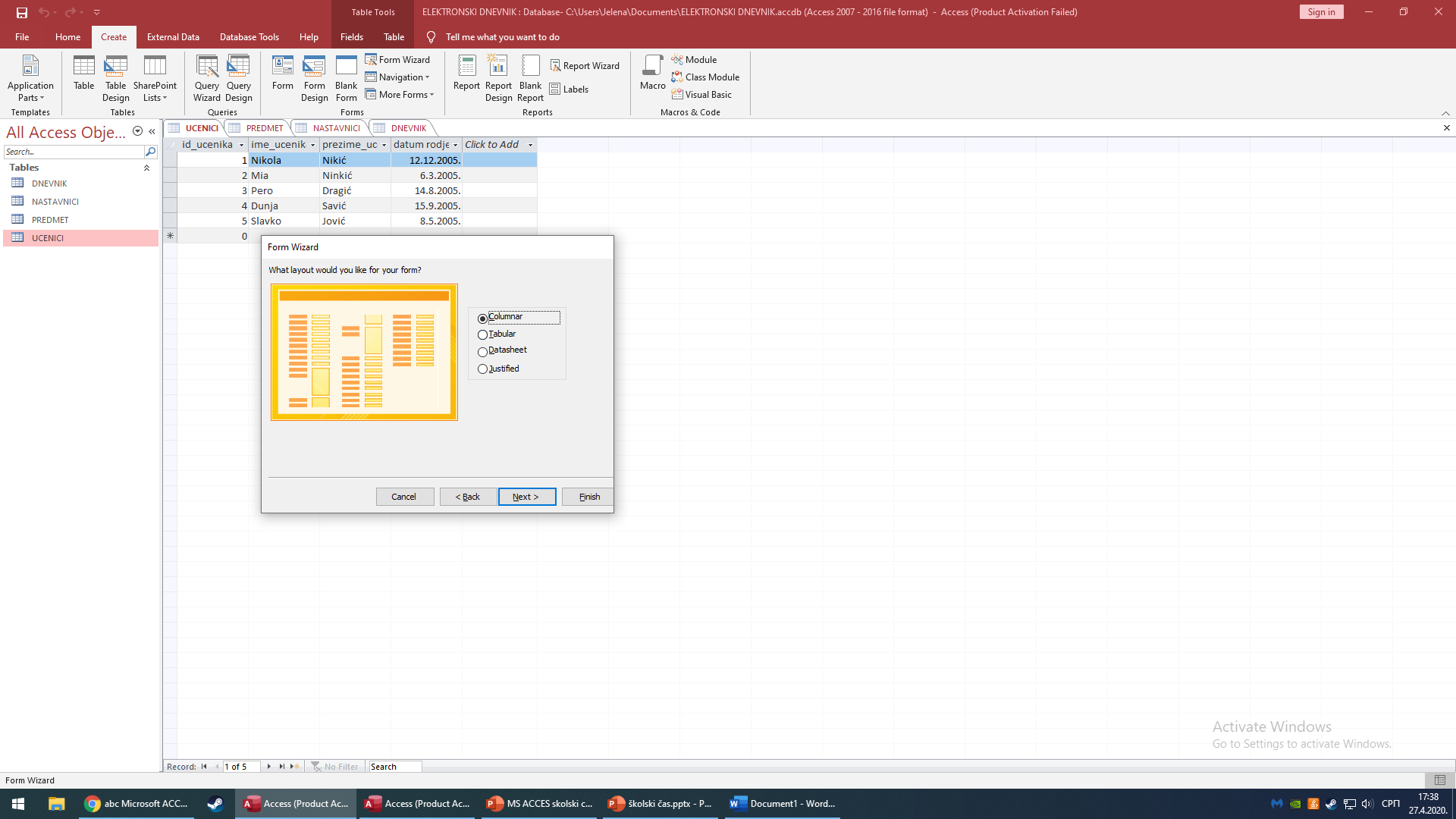 4
2
3
Једна од предности коришћења образаца је и унос нових записа , без коришћења табела, употребом алатке Нови празни запис (New Blank Record)
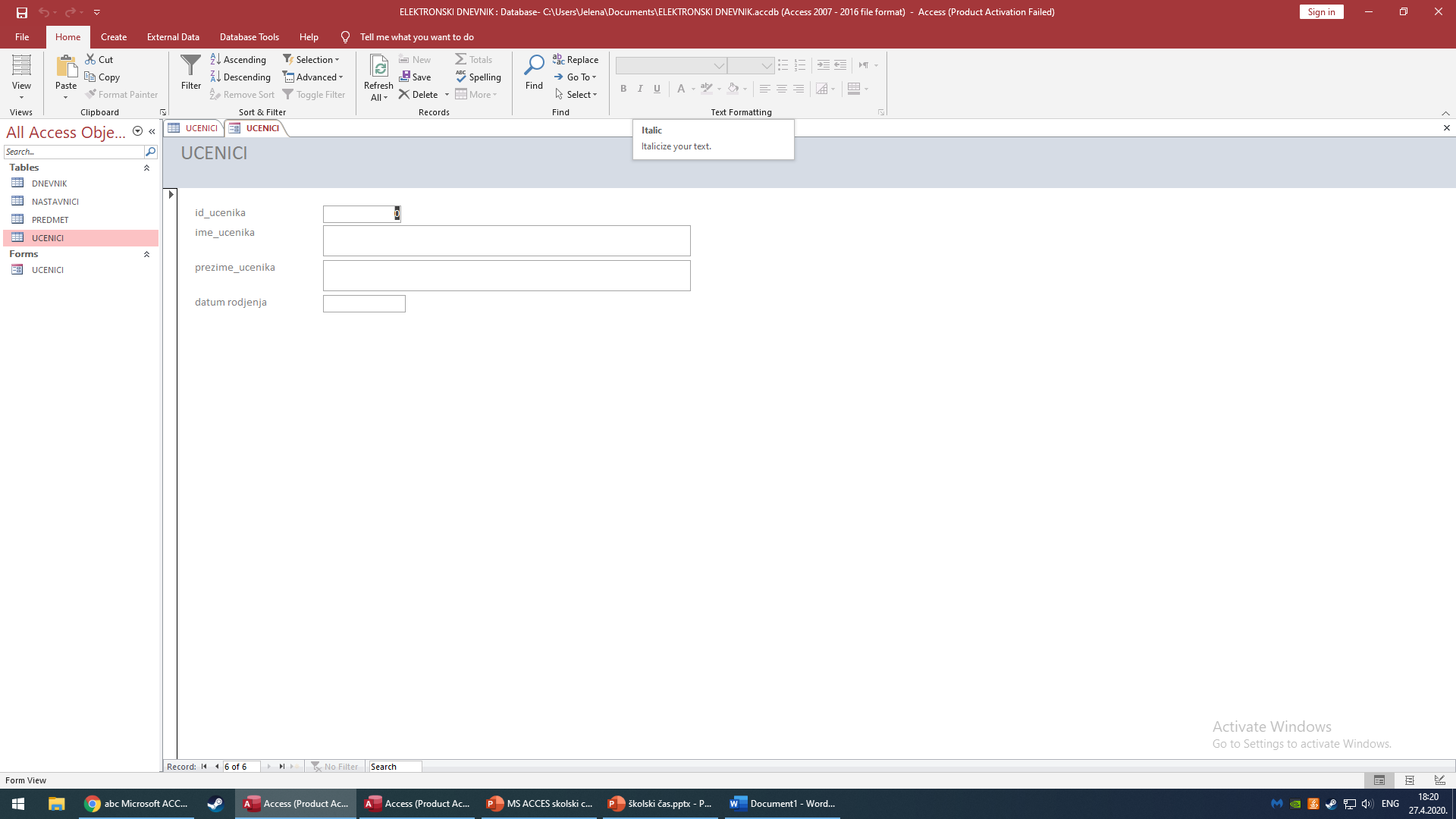 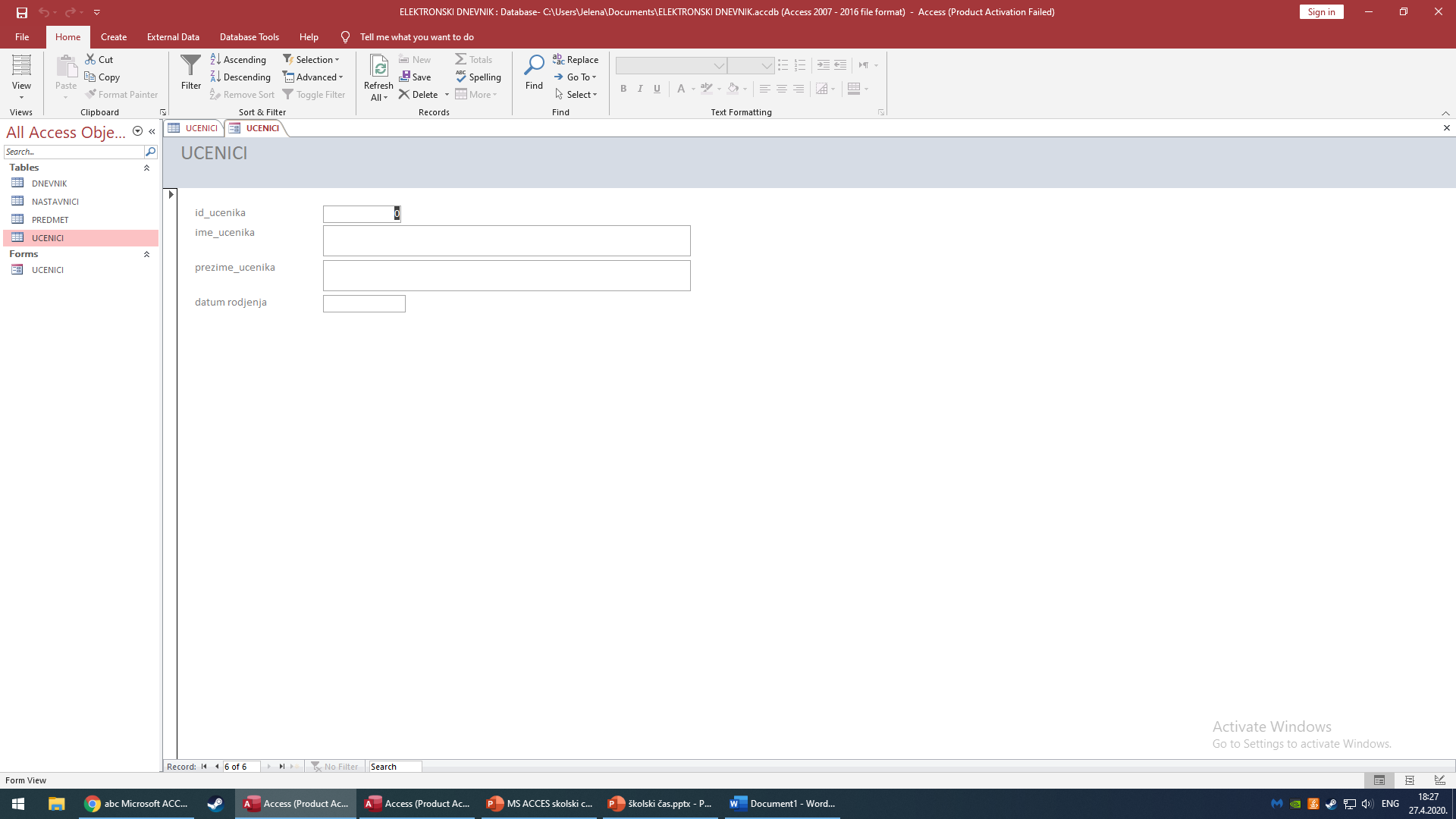 У обрасцима можете брисати старе записе и додавати нове, тако да  означите запис који желите мијењати, обришете и унесете нови.
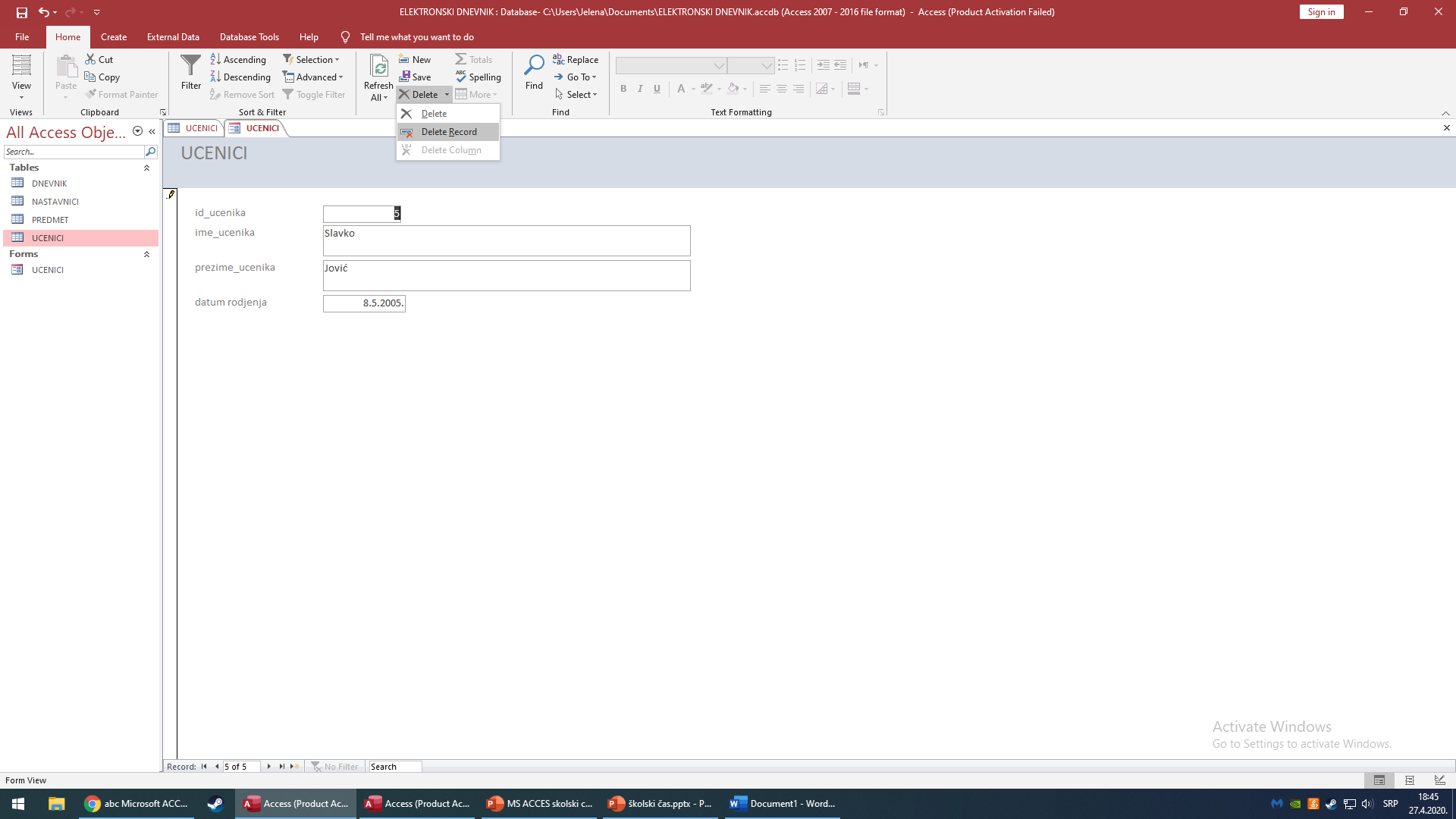 Додавање и мијењање текста у заглављу и подножју најлакше се може урадити у Приказу дизајна (Design View) обрасца, док се само мијењање може обавити и у Приказу изгледа (Layout).
Потребно је само означити текст у заглављу или подножју и унијети нови.
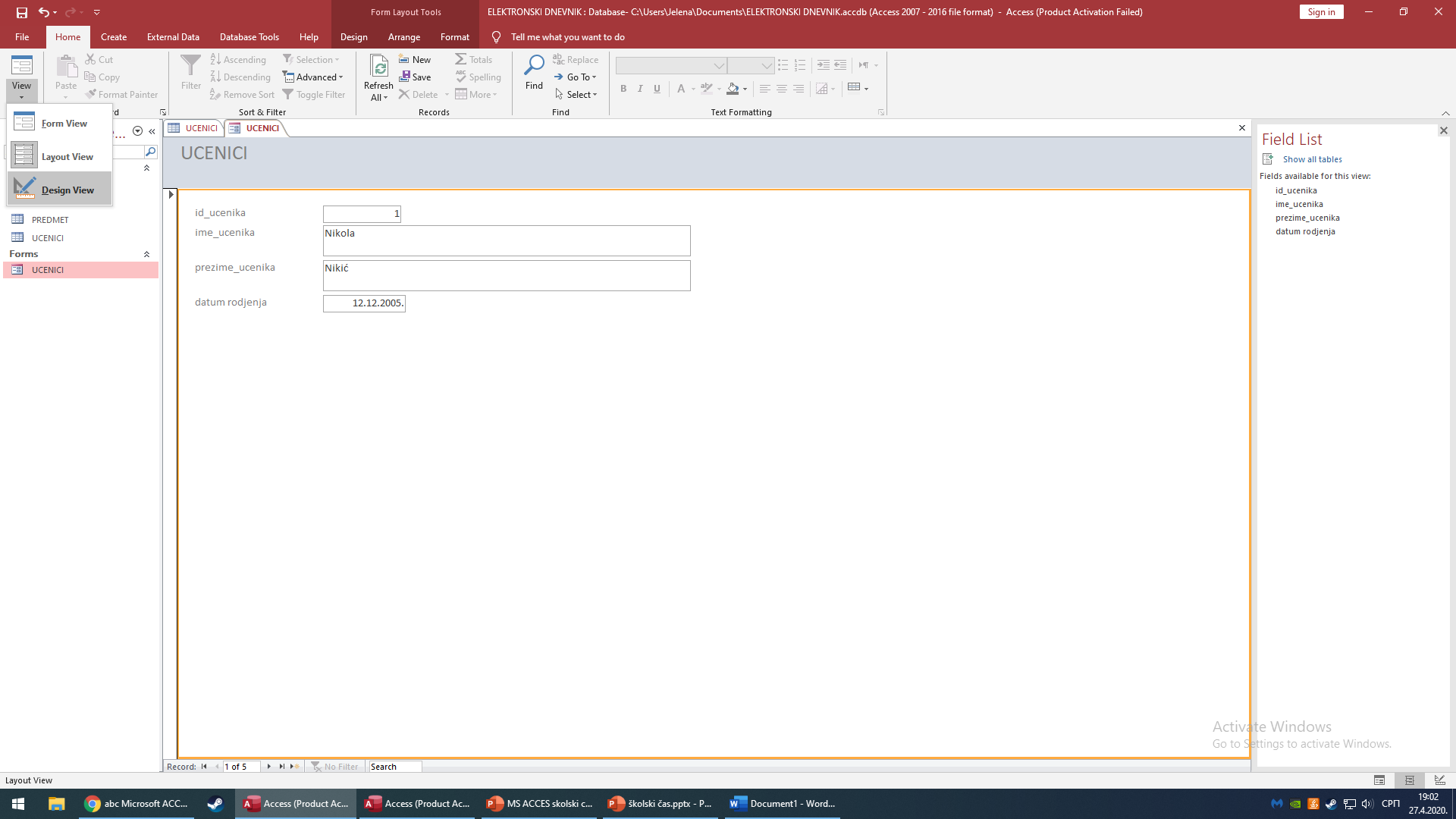 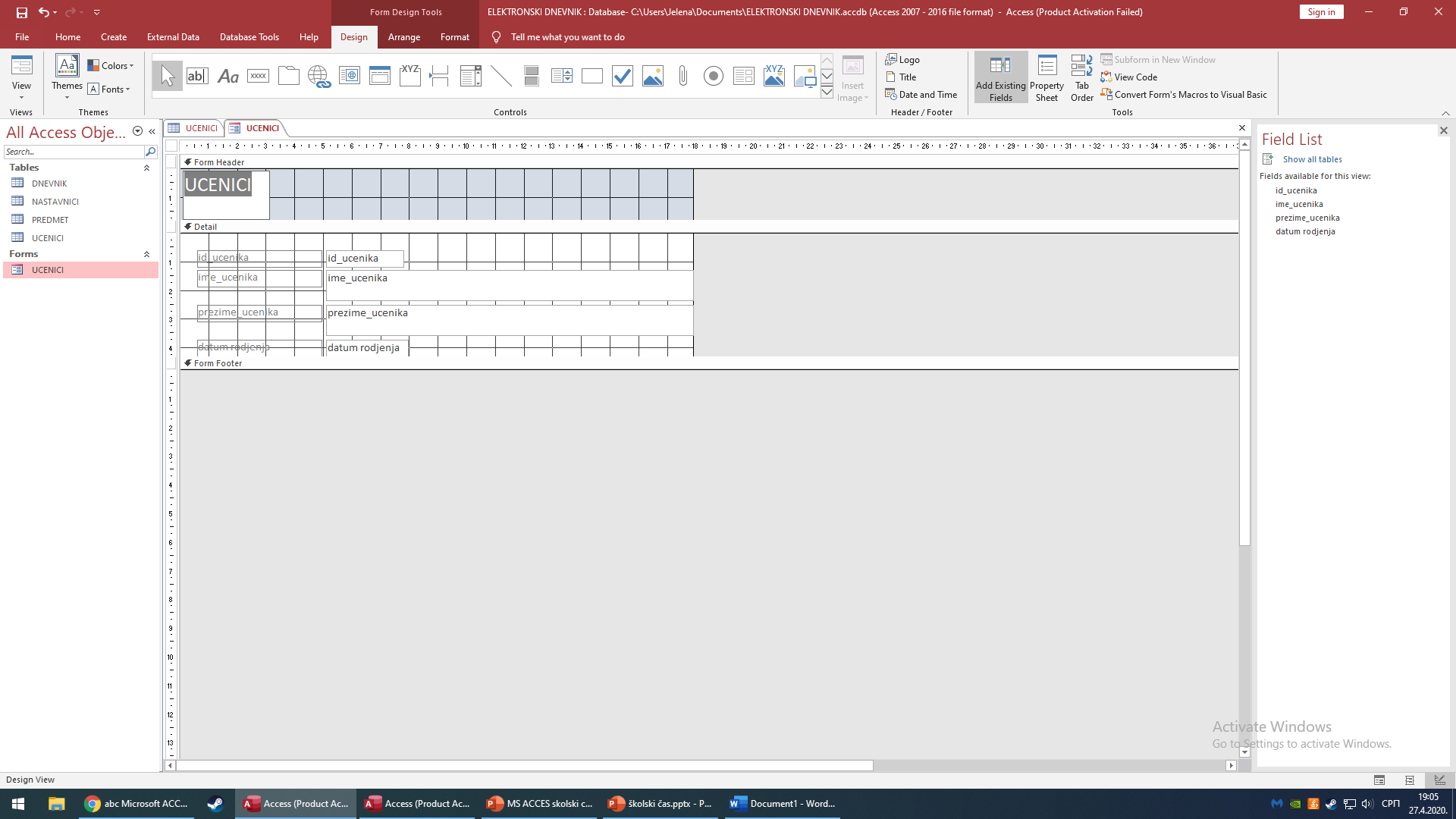 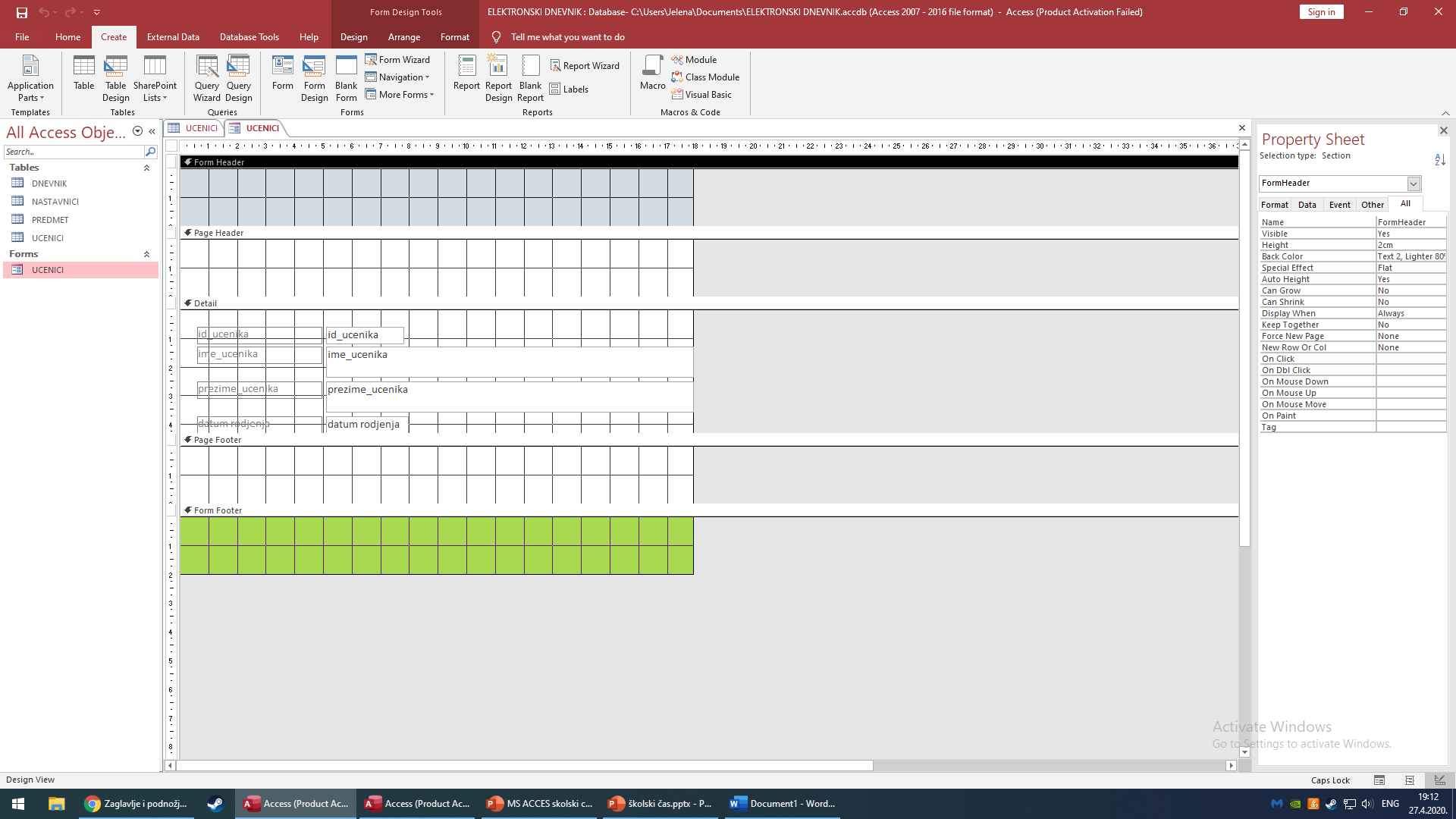 Задатак за самосталан рад:
Након што сте повезали табеле, креирајте образац за попуну, који ће да садржи податке из двије табеле “PREDMET” и “UCENICI”.
Након уноса неколико записа, провјерите да ли су обје табеле попуњене унесеним подацима.
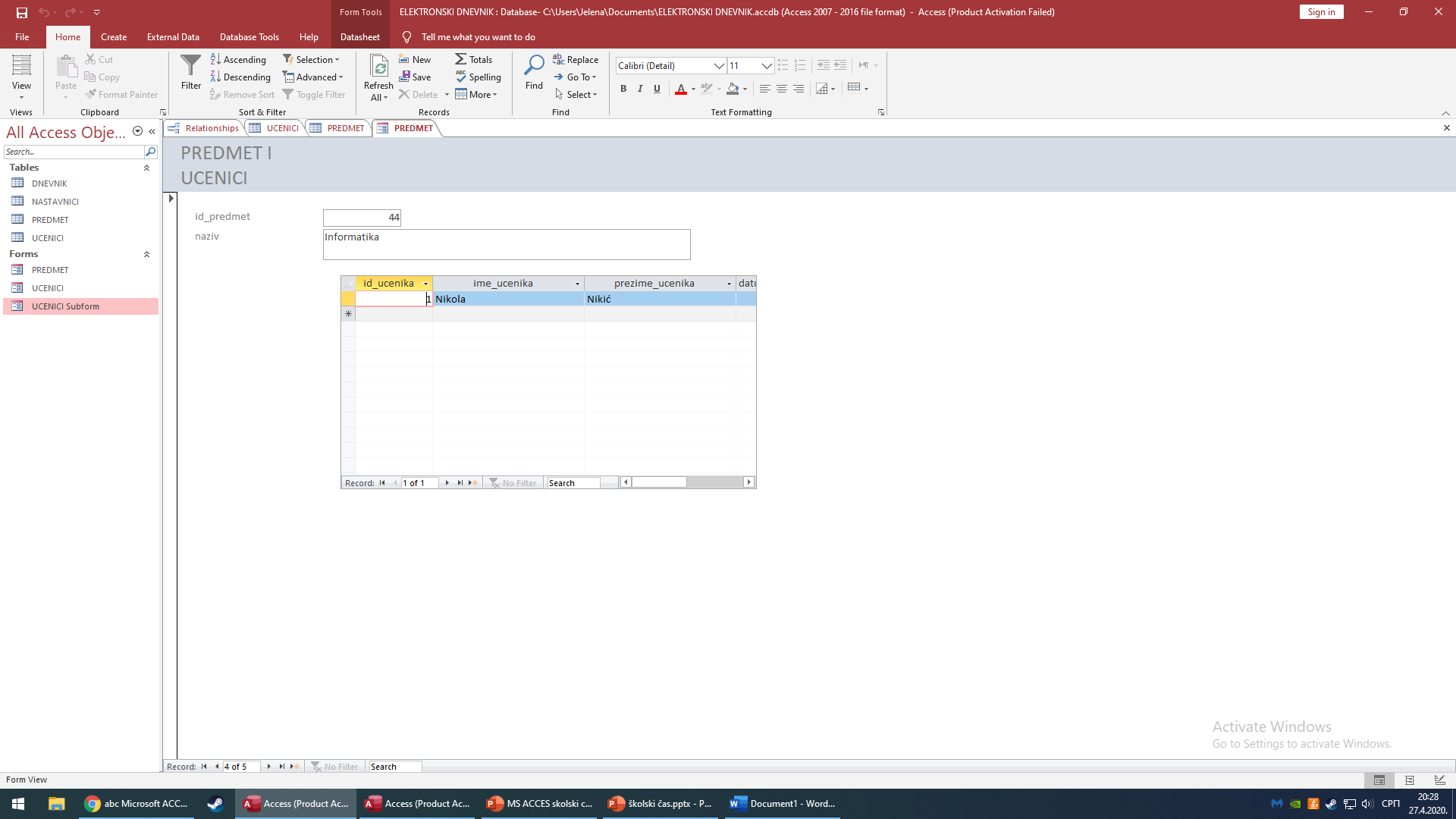